Периодическое издание
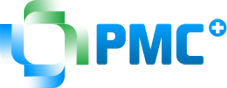 №3(3)
март /2018
..для Страховщиков и не только
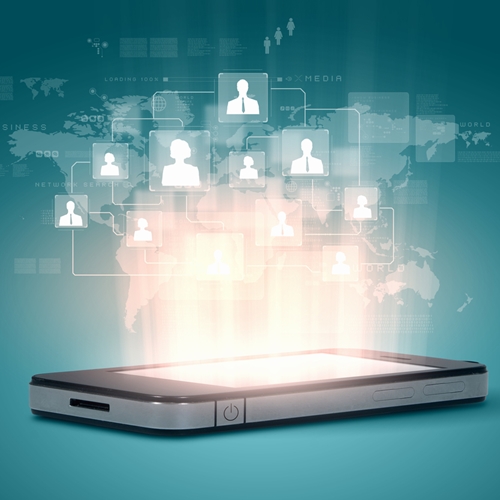 СОВРЕМЕННЫЕ
медицинские решения
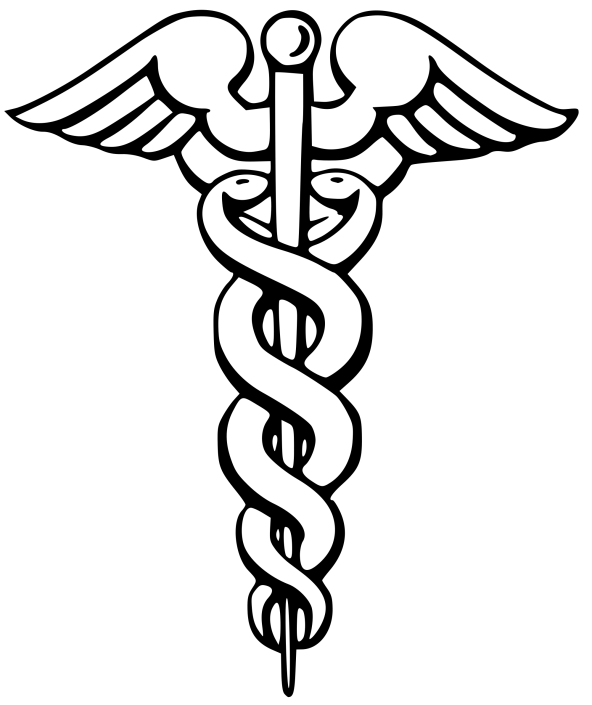 НОВОСТИ
Программы: 
- «Медицинский консьерж»
- Check-up в РФ
Новости из Крыма
Старт продаж! 
«Личный доктор»
Медицина в телефоне
«Хочу к врачу»
АКТУАЛЬНО
Договорная площадка РМС
4 000 ЛПУ
Лечение за рубежом
Специальные программы
ИНТЕРЕСНО
Конференция «Доступные медицинские решения»
выступление председателя правления Звягина В.Е.
Медицинская лицензия от 24.11.2015 г. ЛО-77-01-011305
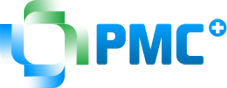 МАРТ 2018 I СОДЕРЖАНИЕ
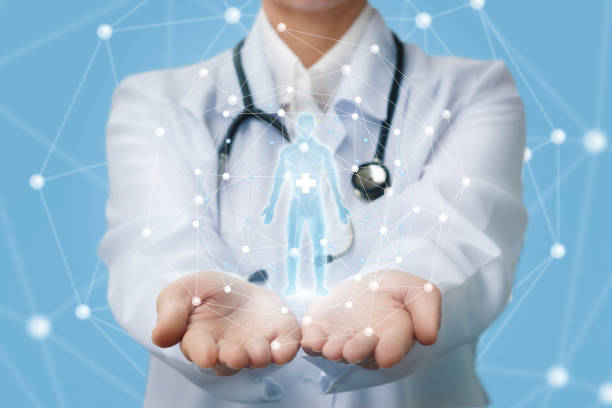 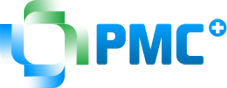 Сервисная группа РМС 
это клиенты, для которых мы работаем.

Изучая ваши пожелания, мы разрабатываем новые продукты и предлагаем первоклассный сервис.
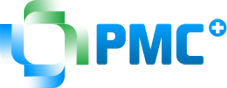 «ХОЧУ К ВРАЧУ» мобильное приложение
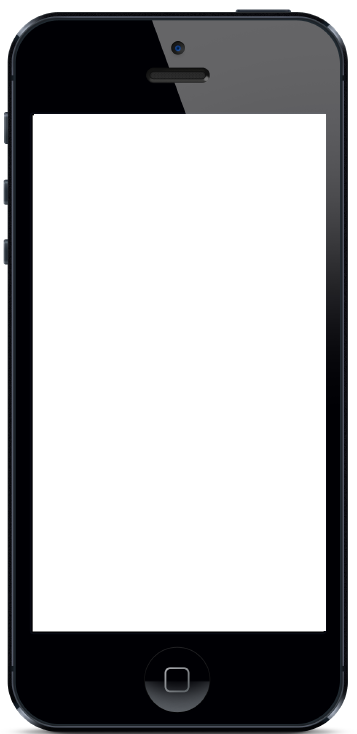 Собственное мобильное приложение «Хочу к врачу»
В 2016 году мы разработали сервис, позволяющий сделать получение  медицинских услуг максимально удобным и комфортным - мобильное приложение, которое дает возможность Застрахованным: 
- иметь «под рукой» полную информацию о своей программе ДМС;
- нажатием одной кнопки заказать организацию любой медицинской помощи по программе ДМС;
- выбрать ЛПУ, врача и время записи;
-  со скидкой получать и оплачивать услуги ЛПУ, не
входящие в программу ДМС.
Мобильное приложение не требует обязательной интеграции с ИТ- системой страховой компании.
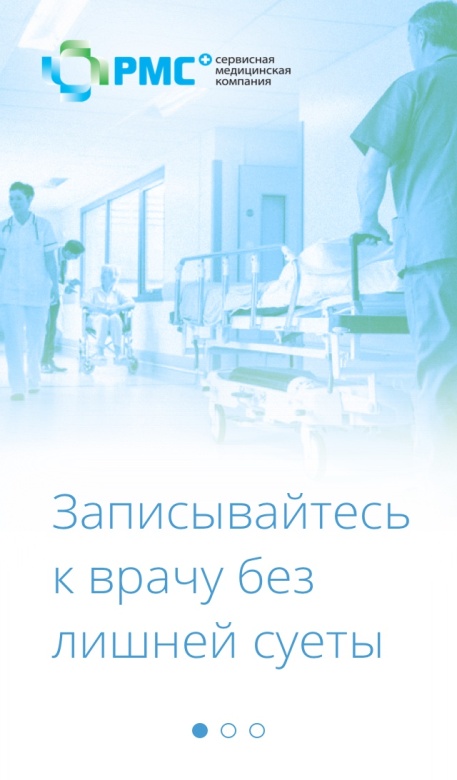 Собственное  программное обеспечение дает возможность: 
-  вести неограниченную базу Застрахованных; 
- постоянно контролировать в автоматическом режиме объем и качество предоставляемых услуг;
- записывать и хранить историю отношений с клиентами, включая записи разговоров врачей пульта с Застрахованными.
ВЫВОД:
Контроль записи и фактически оказанных услуг в ЛПУ позволяет исключить случаи  приписок  и навязывания услуг, в итоге - снизить убыточность договоров ДМС.
Мобильное приложение «Хочу к врачу» позволяет повысить качество обслуживания Застрахованных.
Застрахованный скачивает мобильное приложение с помощью:
              сервисов              или           через QR-код карточки полиса ДМС
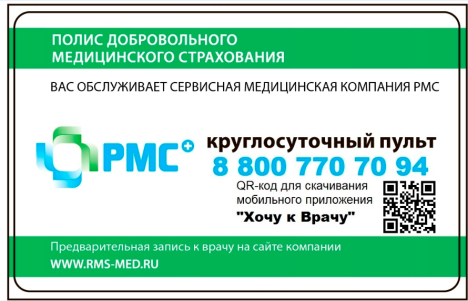 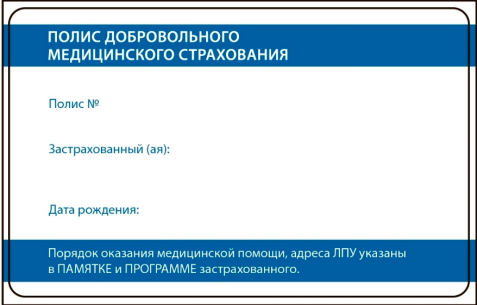 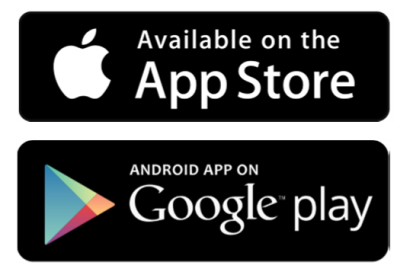 наименование страховщика
март, 2018
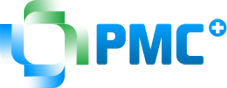 А ХОЧЕТСЯ ЛУЧШЕ!
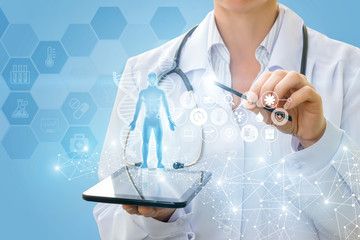 март, 2018
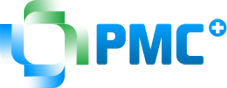 МЕДИЦИНСКИЙ КОНСЬЕРЖ
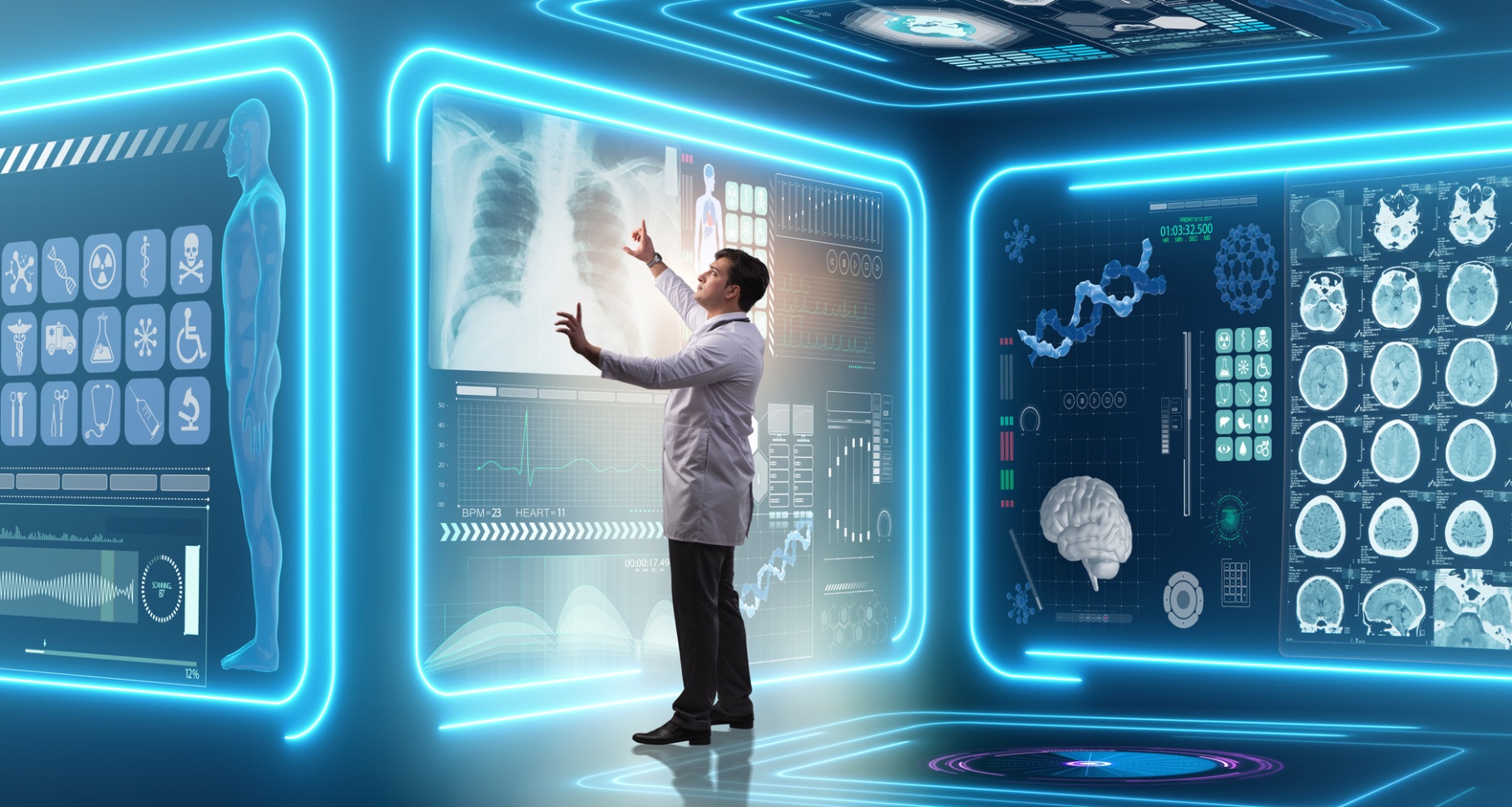 март, 2018
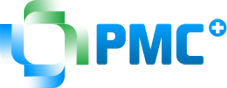 МЕДИЦИНСКИЙ КОНСЬЕРЖ
март, 2018
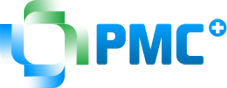 МЕДИЦИНСКИЙ КОНСЬЕРЖ
март, 2018
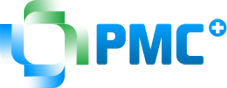 МЕДИЦИНСКИЙ КОНСЬЕРЖ
март, 2018
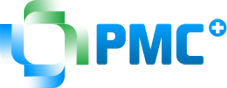 КОНСТРУКТОР
март, 2018
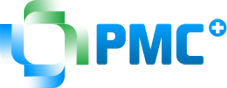 БАЗОВЫЙ для мужчин и женщин
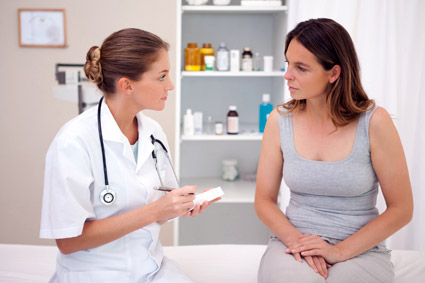 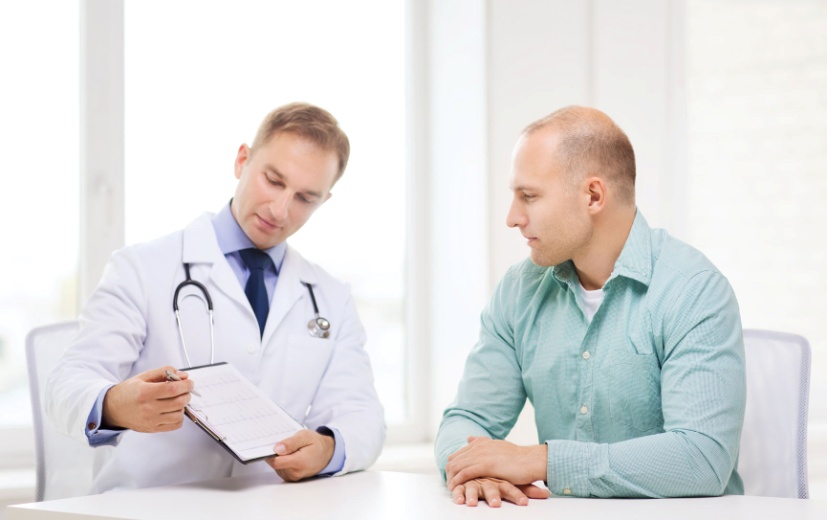 март, 2018
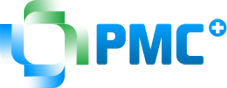 ОНКОПОИСК для мужчин и женщин
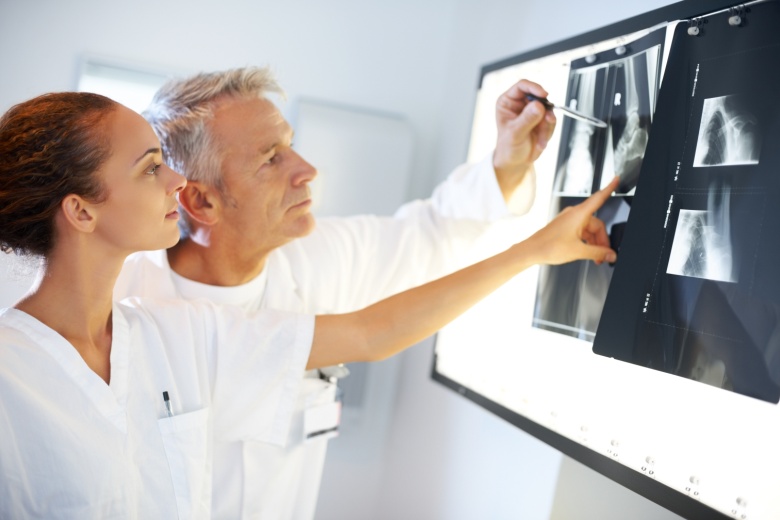 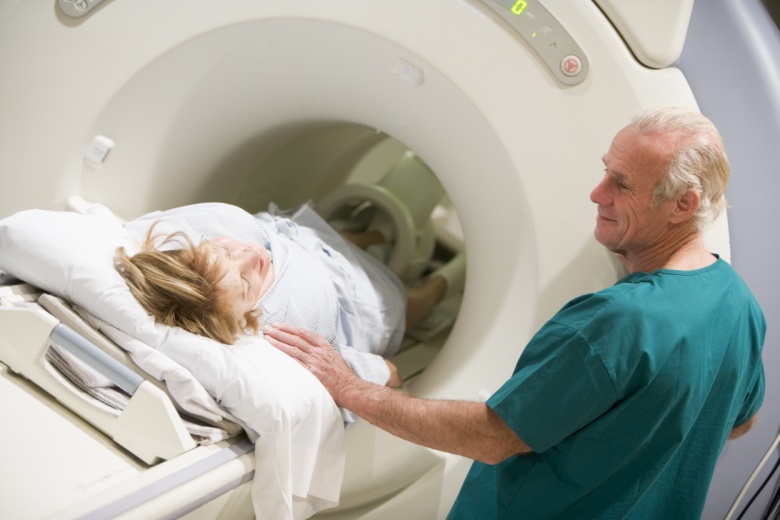 март, 2018
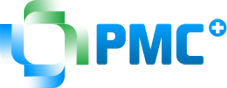 СТАРТ ПРОДАЖ Личный доктор
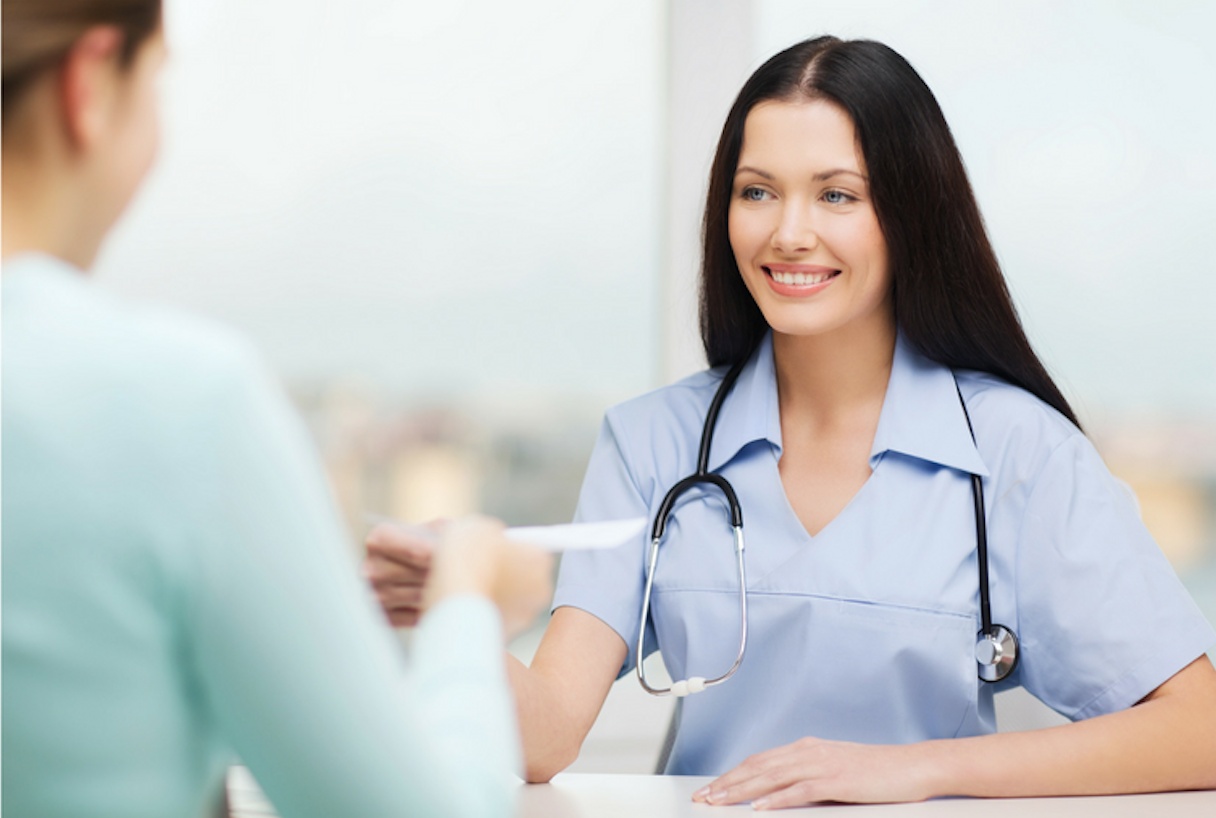 ПРОДУКТ ЛИЧНЫЙ ДОКТОР 

является эксклюзивной разработкой «Регион-Медсервис Юг», а так же инструментом взаимодействия с качественной медициной, который позволяет:
 Оперативно взаимодействовать с лечебными учреждениями и врачами;
 Защитить интересы клиента;
 Обеспечить полноценной информационной поддержкой в медицине.
март, 2018
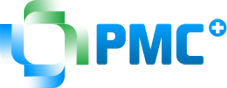 ДОГОВОРНАЯ ПЛОЩАДКА РМС
март, 2018
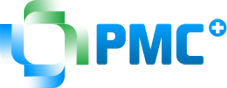 ГЕРМАНИЯ  (постоянная рубрика альманаха)
март, 2018
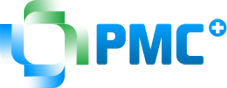 ОБЩЕСТВЕННАЯ ДЕЯТЕЛЬНОСТЬ
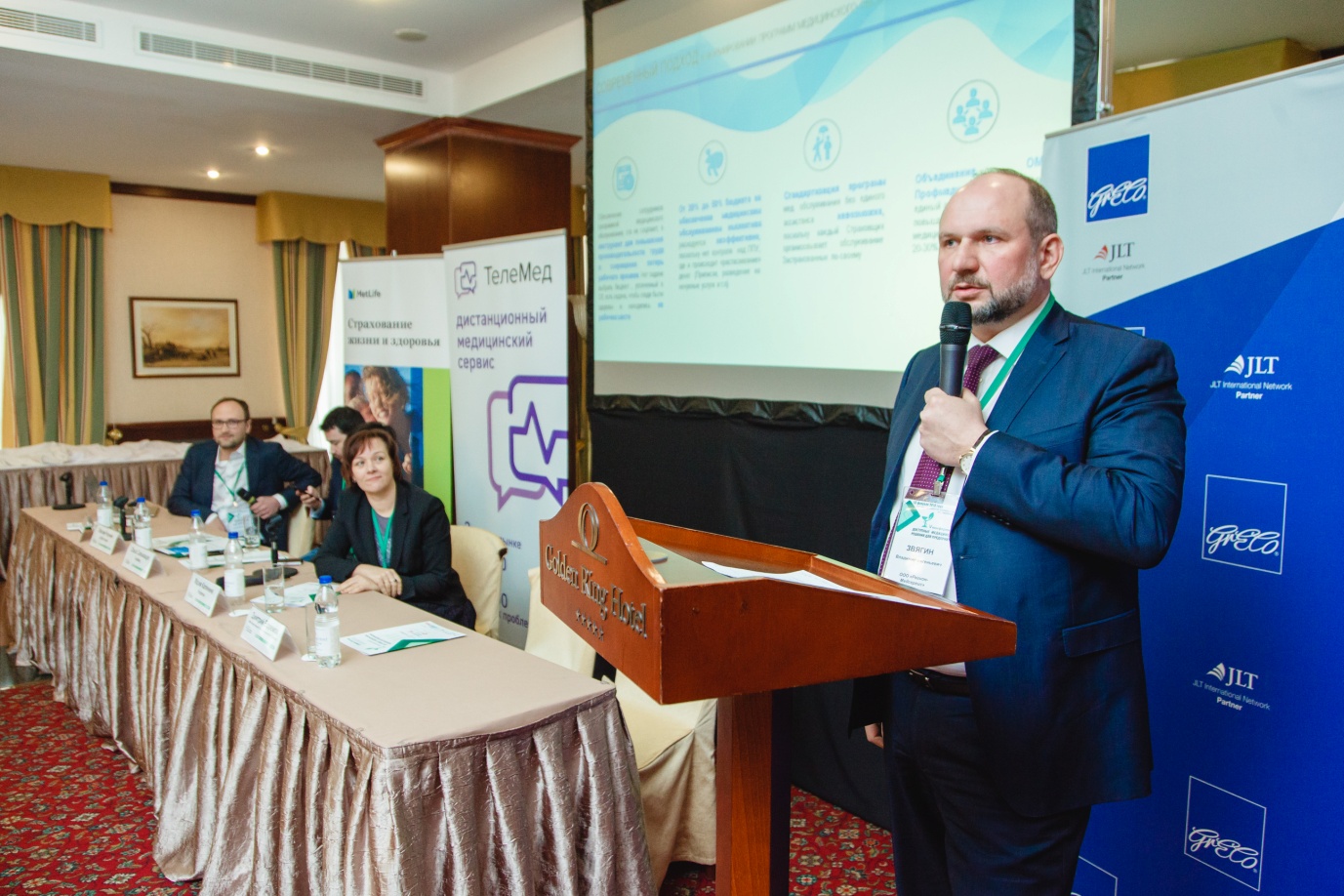 март, 2018
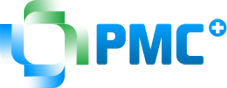 ОБЩЕСТВЕННАЯ ДЕЯТЕЛЬНОСТЬ
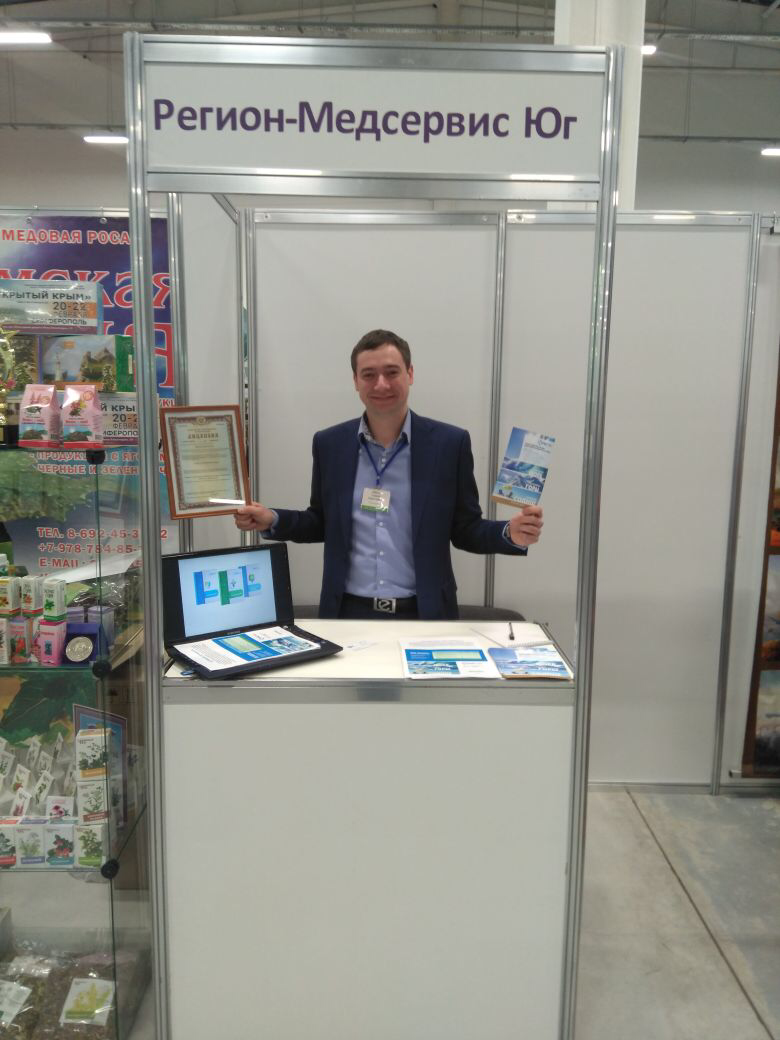 март, 2018
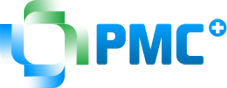 ОБЩЕСТВЕННАЯ ДЕЯТЕЛЬНОСТЬ
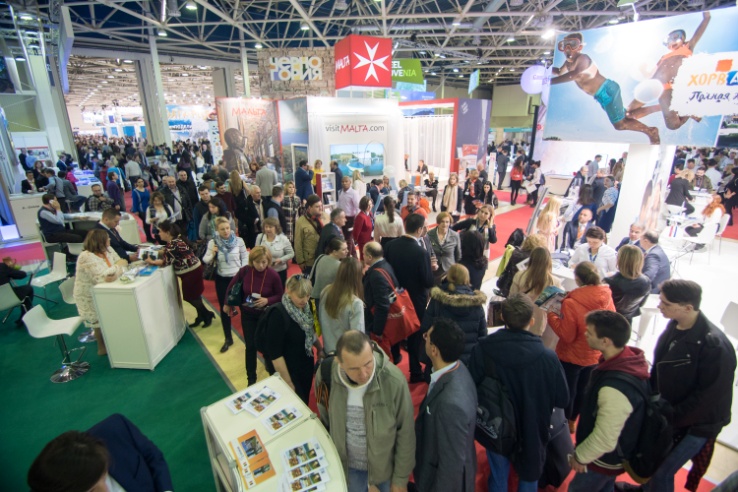 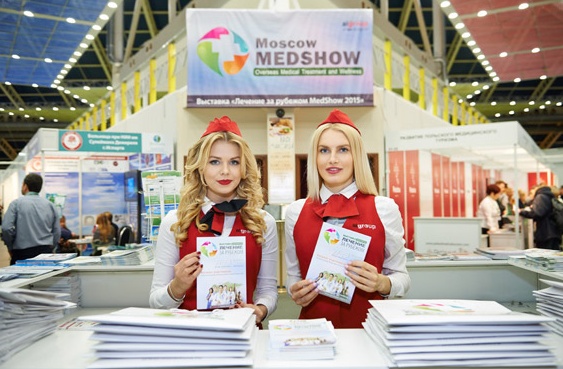 март, 2018
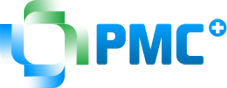 Email:
dis@so-rs.ru
Телефон:
8 499 922 49 09
Адрес:
123007, Москва
4-ая Магистральная улица, 11
март, 2018